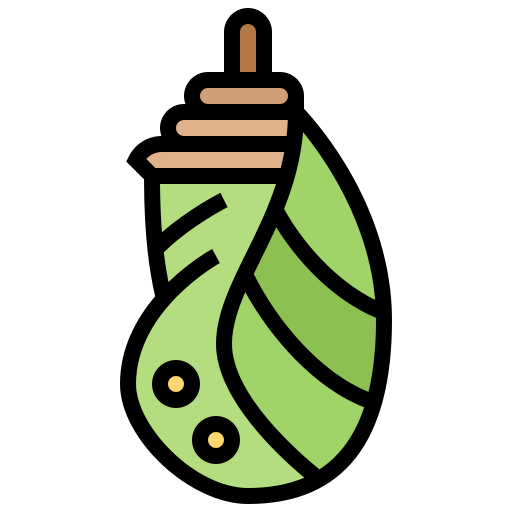 EL CICLO 
DE LA 
MARIPOSA
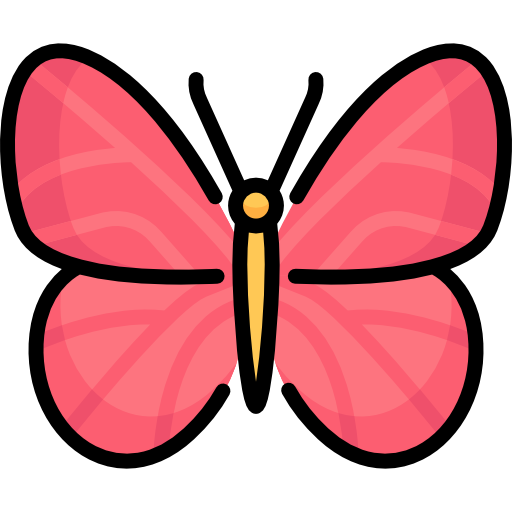 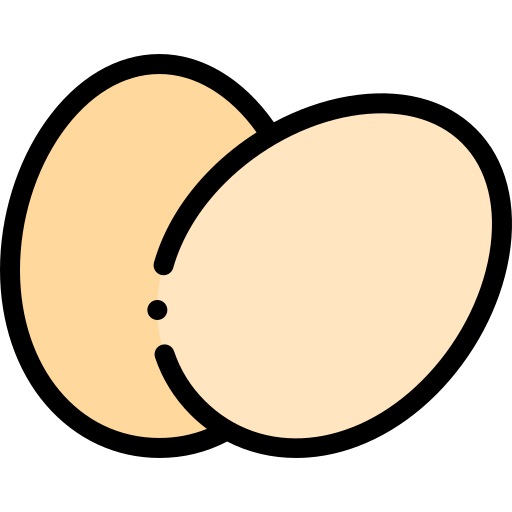 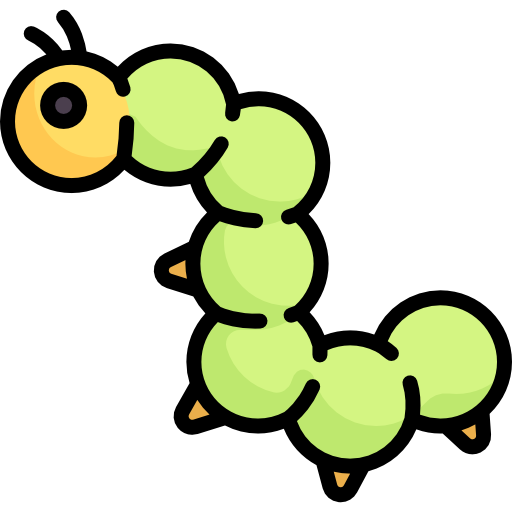 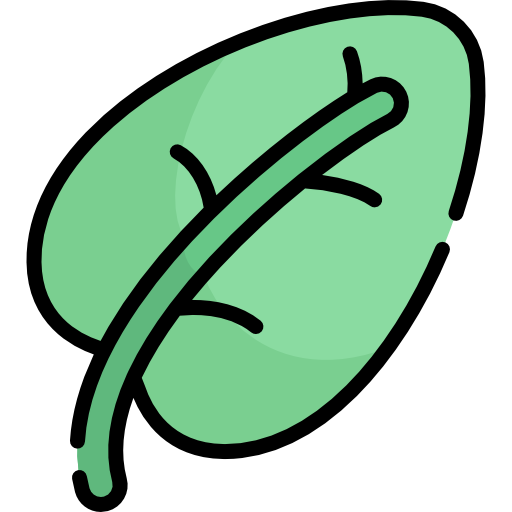 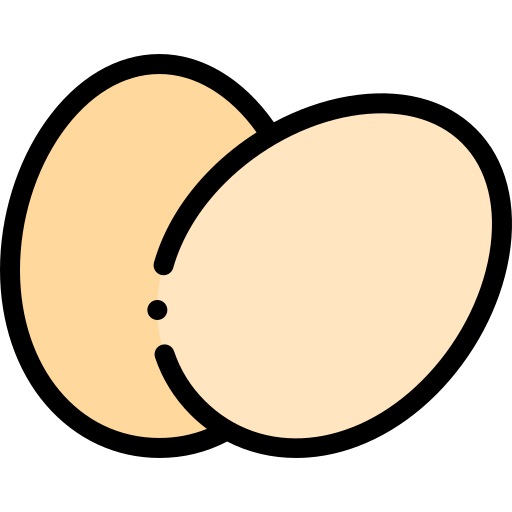 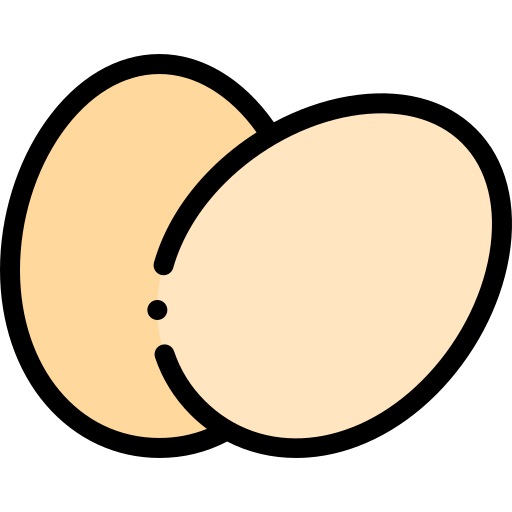 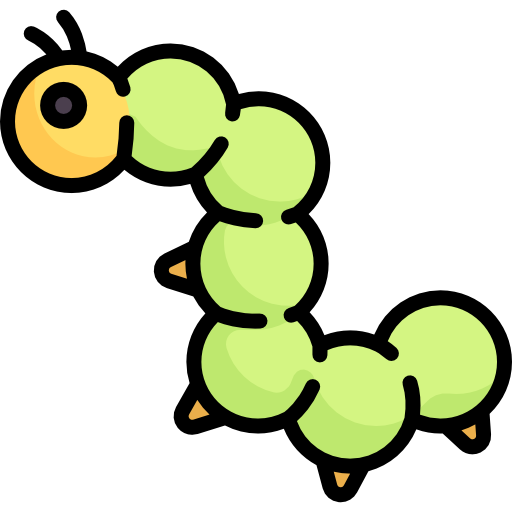 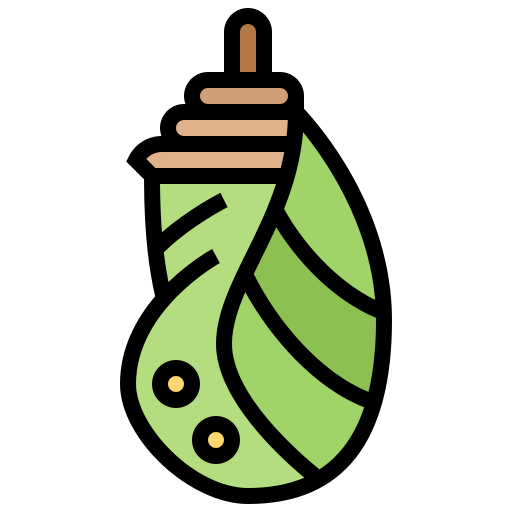 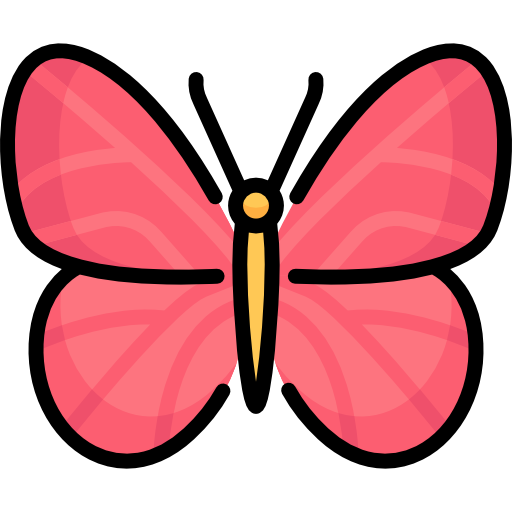